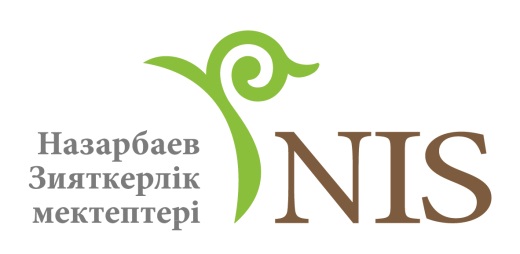 «Назарбаев Зияткерлік мектептері» ДББҰ
Сыртқы жиынтық бағалау аясында эссе жазуға дайындаудың тиімді жолдары (1 компонент) «Қазақстан тарихы (Қазіргі әлемдегі Қазақстан)» пәніне арналған шеберлік сыныбы
Нұр-Сұлтан қаласы, 2019 жыл
Аргументтелген(дәйектелген) эссенің түрлері
Пікір таныту эссесі - өз пікіріңізді жеткізу үшін қолданылады. Тек бір ғана пікір талқыланады. Сіздің мақсатыңыз - тақырыпқа қатысты пікіріңізді күшейтетін негіздемелер келтіру.
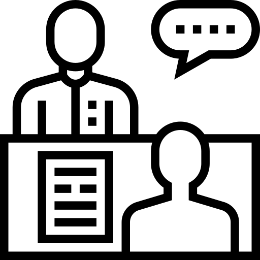 «Жақтау» немесе «қарсы тұру» эссесі: дискуссивті эссенің бір түрі. Ол тақырып бойынша екі немесе одан да көп аргументтерді ұсыну үшін арналған. Автордың пікірі бұл эссенің негізгі бөлімінде емес, кіріспе бөлімінде көрсетіледі. Қорытынды бөлімде өз пікіріңізді көрсетуге болады, бірақ міндетті емес.
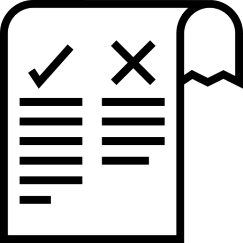 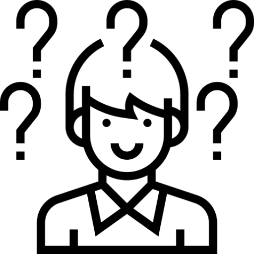 «Мәселе және шешім» эссесі: дискуссивті эссенің тағы бір түрі. Бұл эссенің мақсаты – оқырманға бір немесе бірнеше мәселені және осы мәселенің шешімдерін ұсыну.
Дәйектелген эссені жазу
Жалпы жазылымға қатысты абзацтың типтік құрылымы
Тұжырым – бұл сіздің дәйектемеңіз (аргументіңіз). Тұжырым – бұл сіздің келісуге болатын/болмайтын идеяңыз немесе ойыңыз. Мысалы: 
Барлық адам өз елінің тарихын білуі керек.
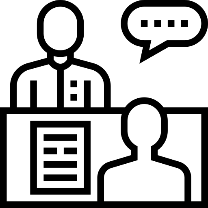 Негіздеме – бұл сіздің тұжырымыңыздың логикалық қолдауы. Ол сіздің тұжырымыңыздың сапасын жақсартады. Мысалы:  Барлық адам өз елінің тарихын білуі керек, себебі тарих азаматтық позицияның белгісі болып келеді.
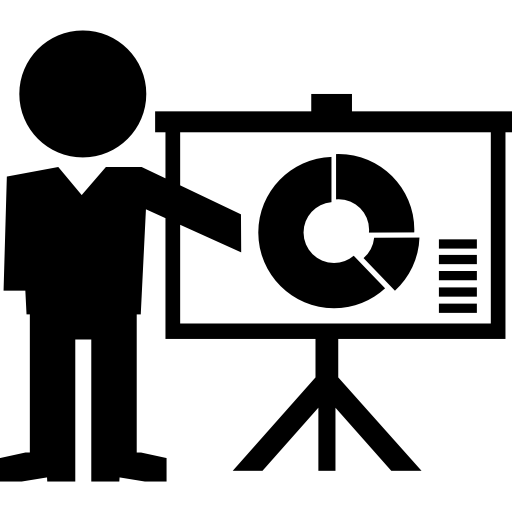 Айғақ – бұл сіздің дәлеліңіз (фактіңіз). 
Мысалы:  Барлық адам өз елінің тарихын білуі керек, себебі тарих азаматтық позицияның белгісі болып табылады.  Тарихтағы әрбір оқиға өзіндік тәжірибе береді. Тәжірибенің оң және теріс жақтарын анықтау арқылы  келешекке стратегиялық жоспар құруға болады.
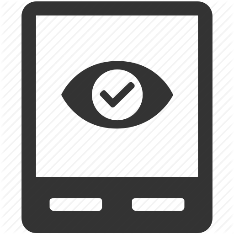 ДӘЙЕКТЕЛГЕН ЭССЕ
“ЖАҚТАУ & ТЕРІСКЕ ШЫҒАРУ”
«Жақтау немесе қарсы тұру» эссесінің құрылымы
ДӘЙЕКТЕЛГЕН ЭССЕ
Пікір таныту-эссе
Пікір таныту эссесінің құрылымы
Абзацтың құрылымы
Абзацтың құрылымы
Қарсы тұжырым
Күрделі пікір таныту эссесінде ҚАРСЫ ТҰЖЫРЫМ кездестіруге болады:
Бұл, сіздің аргументіңізге қарсыласыңыздың пікірі болып табылады.
Бұндай абзацта жәй ғана қарсы тұжырымды негізгі сөйлем ретінде қолданыңыз.
«Кейбір адамдар, уақыт өте келе, компаниялар адамдардың іс-әрекетін қайталайтын машиналарды жасайтындығы туралы айтуы мүмкін. 
абзацтағы қолдау/дәлел қарсы тұжырымды жоққа шығару үшін қолданылады.  
«Алайда, бұл идеяны егжей-тегжейлі қарастыруда, »
ДӘЙЕКТЕЛГЕН ЭССЕ
«Мәселелердің шешілуі»
«Мәселе және шешім» эссесінде:
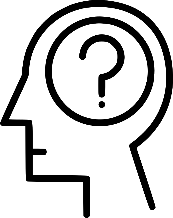 Нақты сұрақ немесе жағдаймен байланысты мәселе (мәселелер) талданады
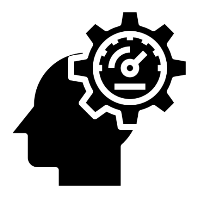 Күтілетін нәтижелер/салдарларымен қатар ықтимал шешімдер ұсынылады
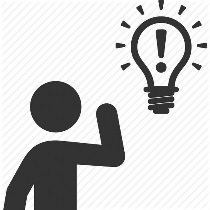 Автордың пікірі кіріспе немесе қорытынды бөлімде тікелей немесе жанама түрде айтылуы мүмкін
«Мәселе және шешім» эссесінің құрылымы
Қажетті сөз тіркестері мен фразалар